Участие страховщиков жизни в ИПК

Данилов М.В. 
Вице президент ВСС
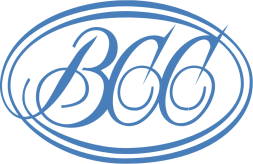 ИПК - крайне своевременная и важная для стабильного функционирования пенсионной системы России инициатива
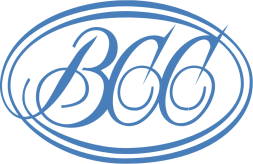 Но требует дальнейшего совершенствования в отношении:
Уточнения роли ИПК в пенсионной системе страны;
Целей и задач: целевые группы работников, целевые размеры пенсии, более полный учет интересов разных групп пенсионеров;
Стимулирования участия в ИПК;
Гарантирования пенсионных прав;
Обеспечения доходности инвестиций;
Различных вариантов пенсионных выплат;
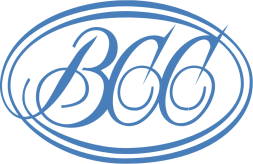 Взгляд на ИПК
Что хотим достигнуть?
Взаимовлияние ИПК и пенсионной системы? 
Дорожная карта ОЭСР: «Пенсионный план с установленными взносами - является частью пенсионной системы страны и не может рассматриваться в отрыве от других ее элементов». 
Для кого (целевые группы)? 
Критерии эффективности, в том числе количественные
За счет чего они будут выполнены?
Влияние на бюджет:
Выпадение налогов, но
Снижение расходов на доплаты до минимальной пенсии и региональные надбавки.
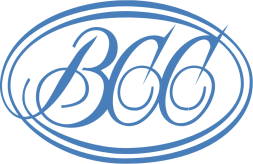 Низкий целевой размер пенсии. Ожидаемый размер пенсии при 40-летнем участии в ИПК 10-12% (=6%  × 40 /20 = 12%)
Первый этап разработки дизайна накопительного продукта -  установление целевого размера пенсионного обеспечения, дополняющего пособия других элементов системы. (Дорожная карта ОЭСР: OECD Pensions Outlook 2012, OECD Publishing, 234 p.); 
Коэффициент замещения в Москве: 18%. С учетом московской надбавки – чуть выше, около 20%;
Средняя назначенная пенсия в Москве: 14500 руб.; минимальная – с учетом надбавки – 17 500 руб.
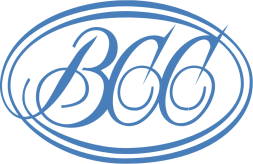 Узкая целевая аудитория
Низкооплачиваемым группам населения достаточно доплаты до минимального размера пенсии и региональной надбавки; 
Средне и высоко оплачиваемые. Коэффициент замещения низкий или очень низкий. 12% для них будет недостаточно.
Заинтересованность в зависимости от срока до пенсии: чем ближе, тем меньше можно накопить. Если пенсия (относительно) близка – ИПК не поможет;
Стимулирование и гарантии уступают действующим
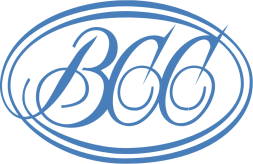 ИПК - гарантия номинального размера взносов;
Банковский депозит - гарантия взносов и процентов;
На этапе выплаты пенсии гарантии отсутствуют;
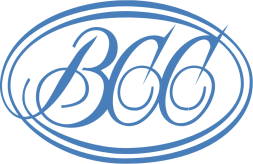 Скудное пенсионное меню
Меню ИПК: (1) единовременная выплата, (2) срочная (от пяти лет) и (3) пожизненная пенсия.
Потребности людей зависят от:
Наличия иждивенцев; 
Накоплений; 
Жилищных условий;
Состояния здоровья (инвалиды).  Обязательная накопительная пенсия предусматривает выплату пенсии по  достижении пенсионного возраста в предположении, что инвалиды живут столько же, сколько здоровые;
Досрочный – льготники - выход на пенсию;
Гендерное супер равенство: приравнивание 60-летних мужчин к 55-летним женщинам?!
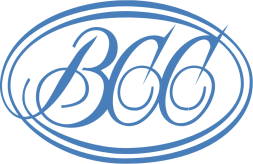 Популярность ИПК будет зависеть от пенсионного меню
Eдиновременная выплата части накоплений: погашение кредита, крупные покупки, лечение;
Пожизненная пенсия;
Пожизненная пенсия с периодом гарантированной выплаты;
Совместная пенсия супругов;
Отложенная пенсия – начало выплаты через несколько лет после выхода на пенсию;
Различные варианты защиты от инфляции:
Участие в прибыли провайдера;
Индексация, например по инфляции;
Переменный аннуитет (variable annuity);
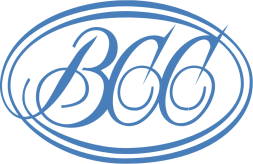 Доходность инвестиций - ключевой вопрос, не рассмотренный в ИПК
Низкая доходность планов с установленными взносами – общая проблема;
Разные группы работников по разному относятся к риску;
Наиболее важным фактором является возраст участника: чем дальше до пенсии, тем выше готовность рисковать (теория жизненного цикла);
Нужно обеспечить возможность индивидуального выбора инвестиционного портфеля;
Ограничения на инвестирование и фидуциарная ответственность могут резко снизить доходность инвестирования и индивидуальный выбор;
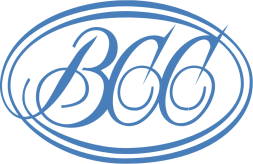 Узкий круг провайдеров
В соответствии с концепцией ИПК – только НПФ, по крайней мере на этапе накопления; 
Снижает конкуренцию со всеми вытекающими последствиями;
Акционерные НПФ не имеют ни очевидных преимуществ, ни принципиальных отличий от компаний по страхованию жизни;
Предложения
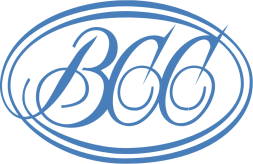 Повысить максимальный размер ставки взносов;
Установить зависимость максимального размера ставки взносов от возраста  на дату вступления ИПК в силу;
Усилить государственные гарантии на этапе накопления; 
Установить гарантии на этапе выплаты пенсии;
Внедрить регулирование, позволяющее провайдерам пенсионных услуг предлагать планы с инвестиционными гарантиями;
Сравнение НПФ и
страховщиков жизни
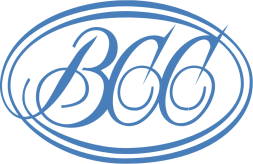 История
Страховые компания сразу создавались как акционерные организации, предоставляющие широкий спектр услуг страхования жизни и здоровья;
НПФ создавались как некоммерческие организации. Основная цель – обслуживание корпоративных пенсионных планов;
Акционирование НПФ:
Некоммерческая форма НПФ не рациональна;
Процесс акционирования НПФ еще не завершен;
Сохраняется единое регулирование акционерных и некоммерческих НПФ;
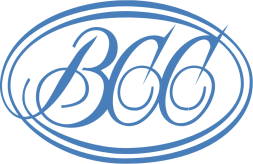 Регулирование
Страховщики - основано на мировом опыте; НПФ - регулирование некоммерческой организации;
Различия в регулировании не обязательно означают преимущества НПФ;
НПФ до сих пор рассчитывает пенсионные обязательства по формуле;
Страховщики – актуарными методами уже более 20 лет;
Регулирование НПФ существенно определяется историей в качестве некоммерческой организации;
Требования к структуре и составу инвестиционного портфеля
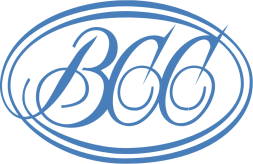 Отличия не принципиальны;
Не очевидно, что они всегда в пользу НПФ; 
На наш взгляд, требования к инвестициям имеет смысл проанализировать с учетом задач ИПК; 
У страховщиков требования к структуре и составу инвестиционного портфеля зависят от вида бизнеса; Установить для ИПК свои ограничения проблемы не составит;
Отсутствие фидуциарной ответственности
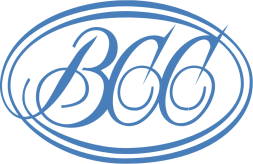 Фидуциарная ответственность НПФ привязана к устарелому методу расчета пенсионных обязательств. Применение актуарных подходов потребует ее корректировки; 
Фидуциарная ответственность НПФ приведет к стремлению минимизации рисков и снижению среднего уровня доходности инвестиций;
Разные участники ИПК, например, участники разного возраста, могут иметь разные мнения насчет «соотношения риска и ожидаемой доходности»;
Прописать требование фидуциарной ответственности страховщиков по ИПК на этапе накопления проблемы не составит;
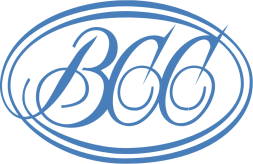 Ограничения на размер вознаграждения
Такого рода ограничения более характерны для некоммерческих организаций, чем для акционерных; для акционерных компаний работают рыночные механизмы;
Если ограничения существенны, акционеры могут уйти, если не существенны – будет работать рынок;
Дорожная карта ОЭСР: «Регулирование стоимости может помочь предотвратить взимание чрезмерно высокой платы за услуги, но не всегда способствует ее снижению и повышению эффективности работы поставщиков услуг.
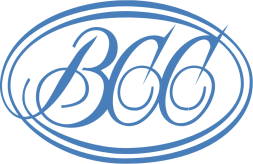 Риск ориентированное регулирование
НПФ уже внедрили стресс тестирование. Это их текущее преимущество;
Страховщики переходят на Solvency 2 (страховой аналог банковского регулирования), в рамках которого стресс тестирование – лишь один из элементов мощной системы обеспечения платежеспособности компании;
В рамках Solvency 2 страховщики будут определять требования к капиталу современными методами; 
НПФы будут продолжать дискутировать снижение нормативной ставки процента для расчета страхового резерва.
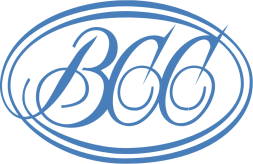 Собственные средства
НПФ: 
уставной капитал фонда не менее 120 млн. руб.,  а с 1 января 2020 года - не менее 150 млн. руб.
Минимальный размер собственных - 150 млн. руб., а с 1 января 2020 года - 200 млн. руб.
Страховщики жизни: 
Капитал СК не менее 240 млн. руб., 
с 1 января 2020 года – не менее 310 млн. руб.
с 1 января 2021 года – не менее 380 млн. руб.
с 1 января 2022 года – не менее 450 млн. руб.
Новые компании по страхованию жизни должны иметь капитал не ниже 450 млн. руб. с 2019 года.
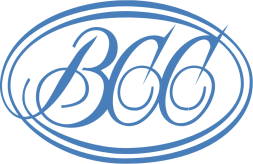 Выгоды от участия страховщиков
С точки зрения реализации ИПК акционерные НПФ не имеют преимуществ по сравнению со Страховщиками жизни;
Участие страховщиков повысит предложение услуг и, следовательно, их качество за счет конкуренции;
Имеют широкую линейку рисковых и накопительных продуктов, в том числе и пенсионных. Могут дополнить пенсионное страхование дополнительной защитой на случай смерти, инвалидности и т.д.;
Страховщики обладают мощными компетенциями и большим опытом в области актуарных расчетов, риск-менеджмента и управления капиталом;
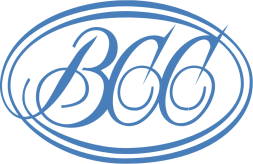 Резюме
С точки зрения реализации ИПК регулирование  и НПФ и СК имеет свои достоинства и недостатки;
Регулирование акционерных НПФ и СК должно быть максимально унифицировано;
Для участия в ИПК регулирование СК нуждается в доработке, однако,
Регулирование СК в большей мере отвечает современным требованиям, предъявляемым к акционерным финансовым компаниям, поэтому,
Регулирование НПФ должно быть приближено к регулированию СК; отличия должны быть обоснованы. Пример: ФСАД «Актуарное оценивание деятельности негосударственных пенсионных фондов».
Заключение
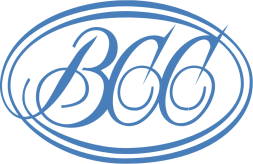 Резюме
ИПК– важнейшая мера по стимулированию самостоятельного участия граждан в собственном пенсионном обеспечении; 
ИПК является в определенной мере заменой обязательной накопительной части и на первом этапе частично ее копирует;  
ИПК требует дальнейшего совершенствования и развития, которое, однако, не должно препятствовать его скорейшему вступлению в силу; 
Предложения ВСС направлены на увеличение прав участников, поэтому доработка ИПК после его вступления в силу проблемы не составит.
Направления совершенствования и развития
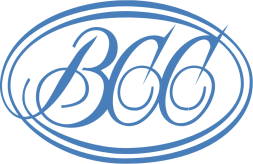 Допуск страховщиков жизни к полноценному участию в ИПК после внесения необходимых изменений в законодательные и нормативные акты;
Совершенствование регулирования акционерных НПФ; 
Уточнение роли и места ИПК в пенсионной системе. Учет взаимного влияния разных элементов пенсионной системы;
Более полный учет потребностей разных групп участников, как на этапе накопления, так и на этапе получения пенсии;
Совершенствование стимулирования участия в ИПК;
Предоставление участникам права – в разумных пределах - выбора планов инвестирования пенсионных средств и вариантов пенсионного обеспечения.
Приложение
 Изменение законодательных
и нормативных актов
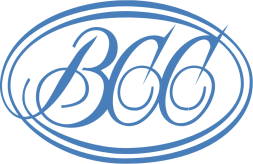 Условия участия страховщиков жизни в ИПК
Полномасштабное участие страховщиков жизни в работе с ИПК наравне с НПФ при обеспечении следующих условий:
Система гарантирования накоплений в рамках ИПК;
Агрегированная база пенсионных счетов через Центральный Администратор;
Персонифицированный учет пенсионных прав;
Законодательное определение тарифа, порядка уплаты и учета взносов;
Законодательное определение условий назначения и порядка расчета пенсионных выплат;
Законодательное определение требований к составу и структуре активов;
Законодательное определение предельного размера РВД;
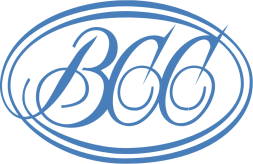 Изменения в законодательных и нормативных документах